وَصِيَّة هَارُونَ الرَّشِيدِ لِمُعَلِّمِ وَلَدِه
Dr. Ehab Atta
1
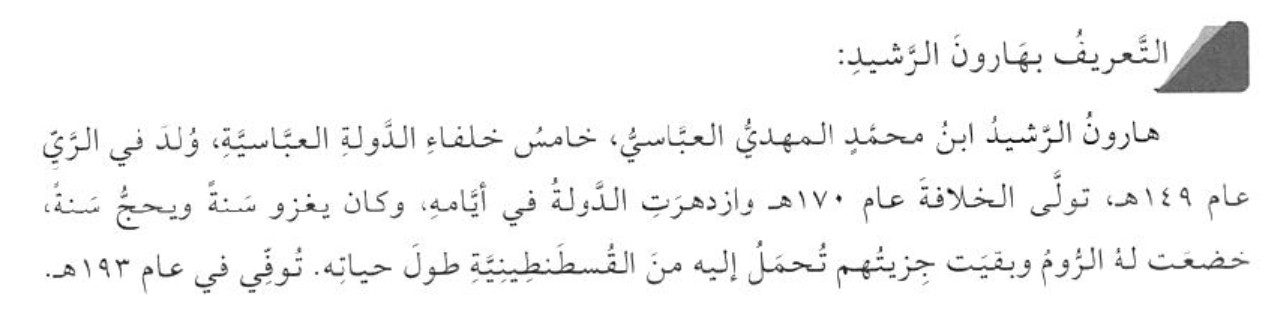 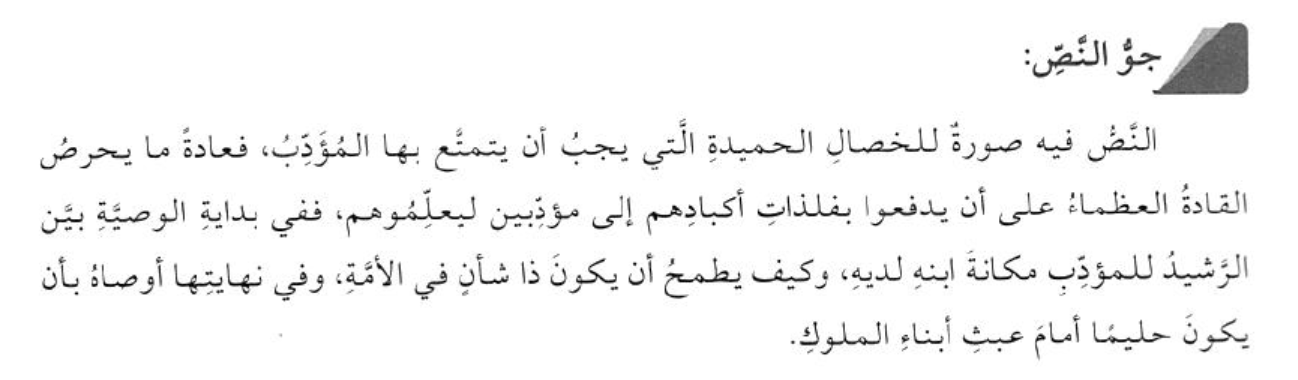 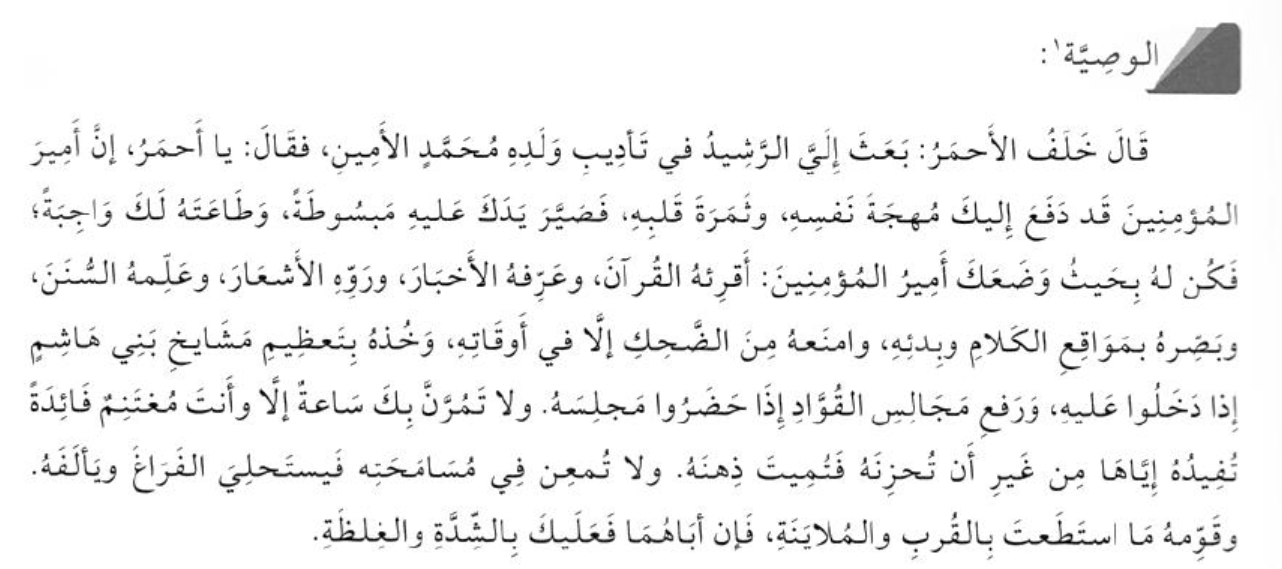 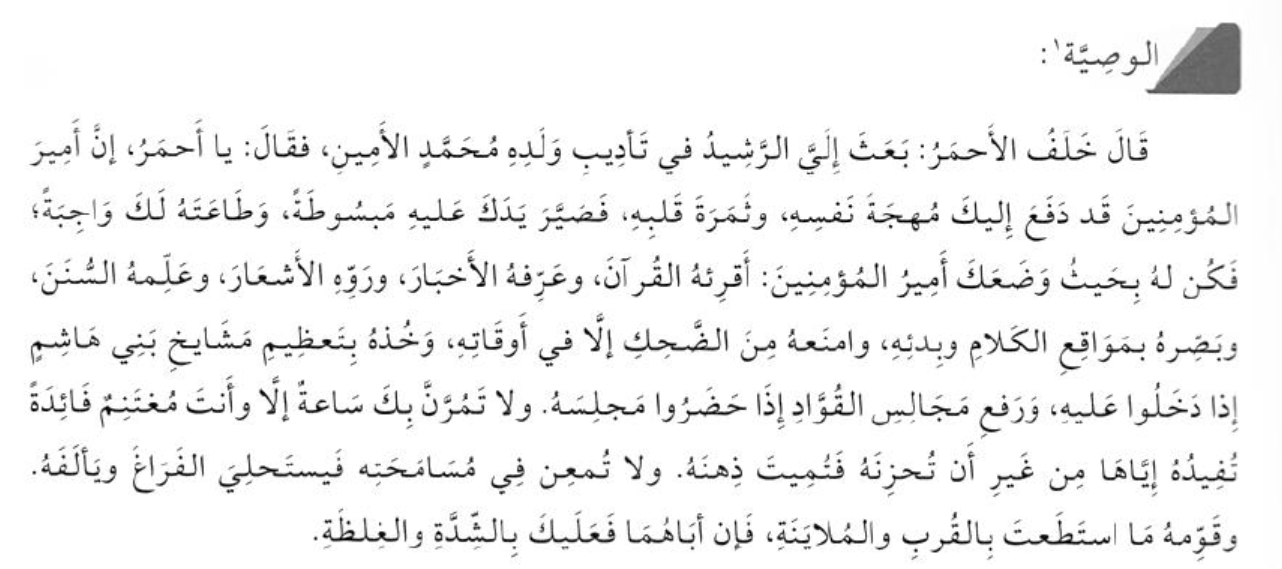 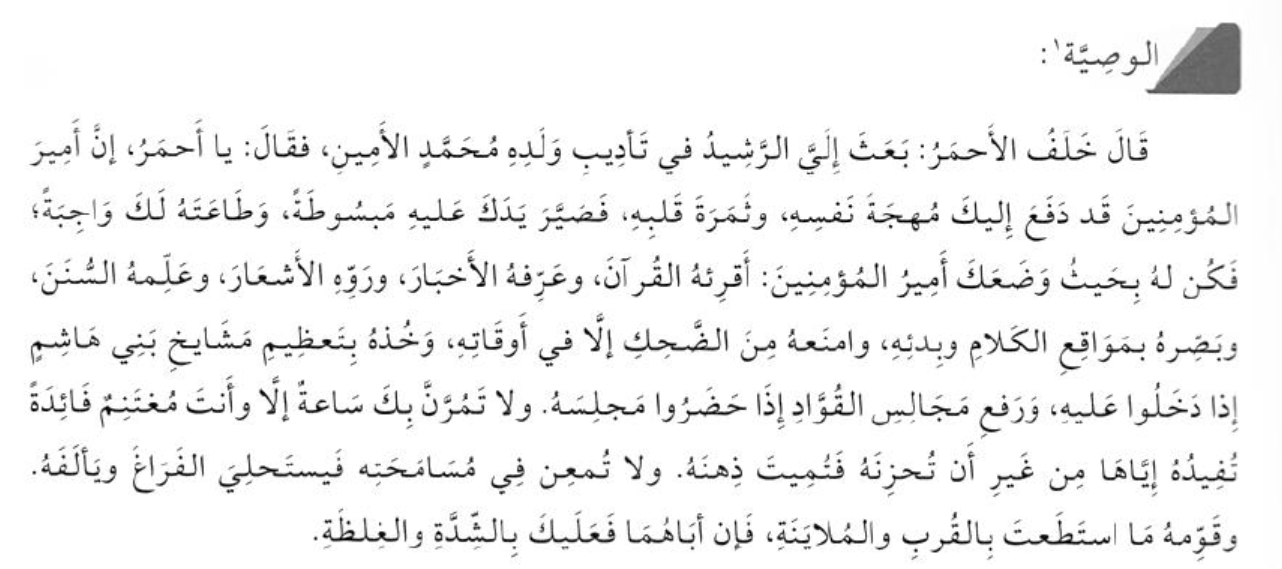 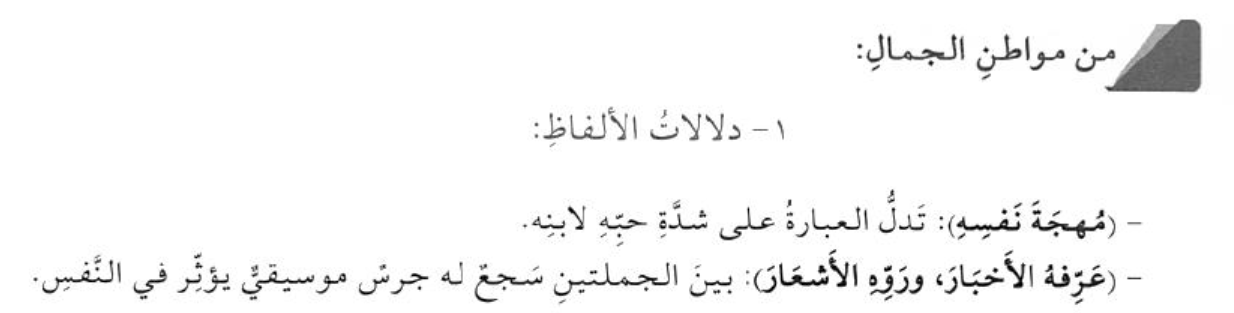 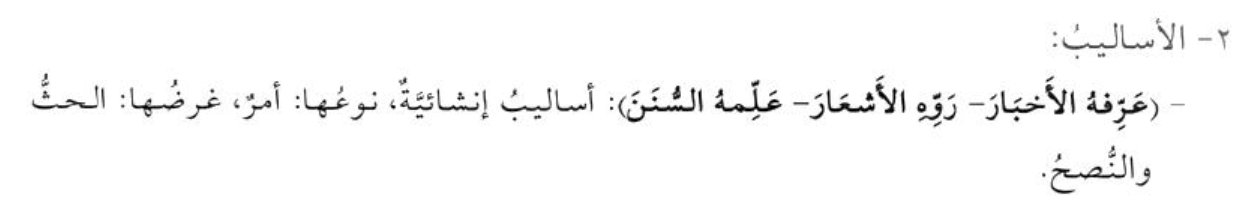 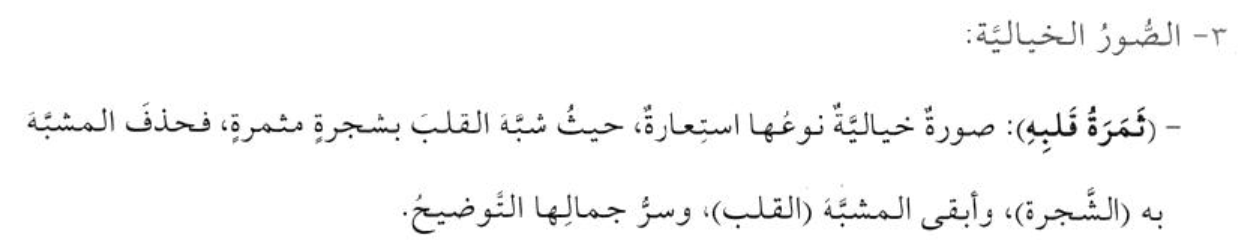 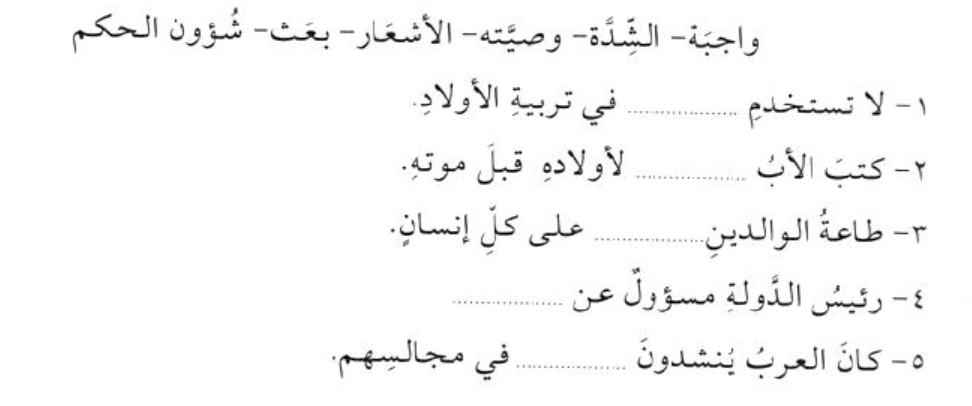 10
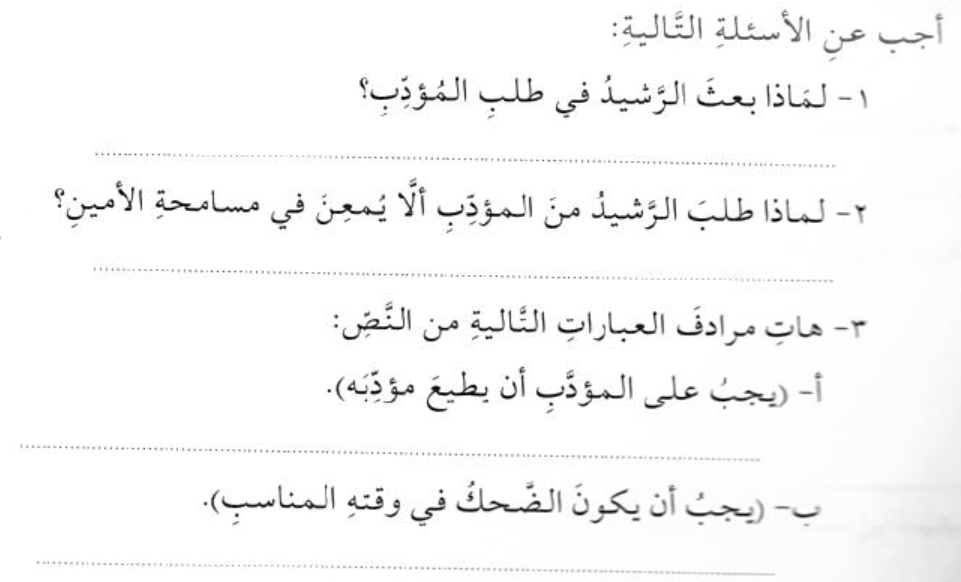 11
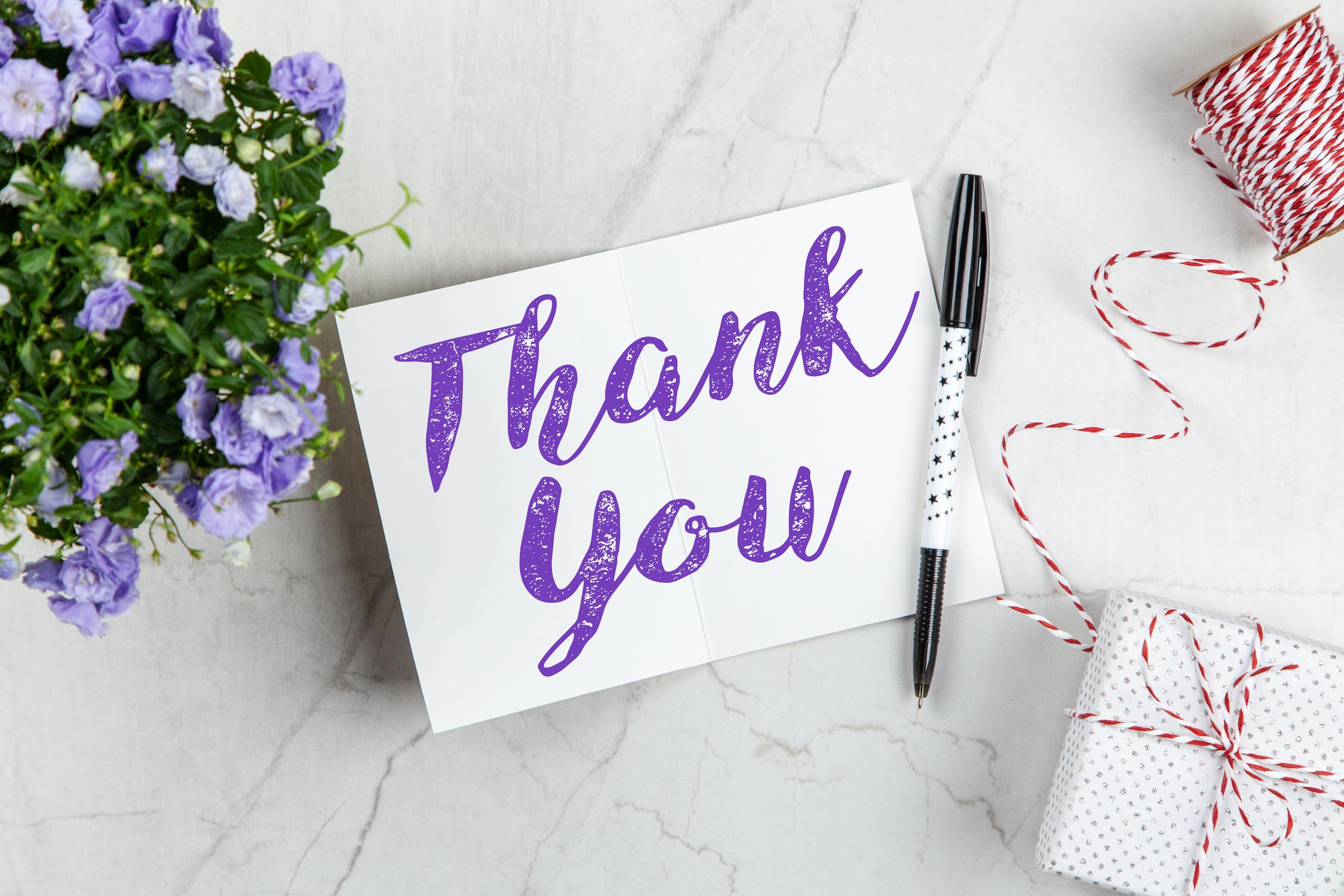 12